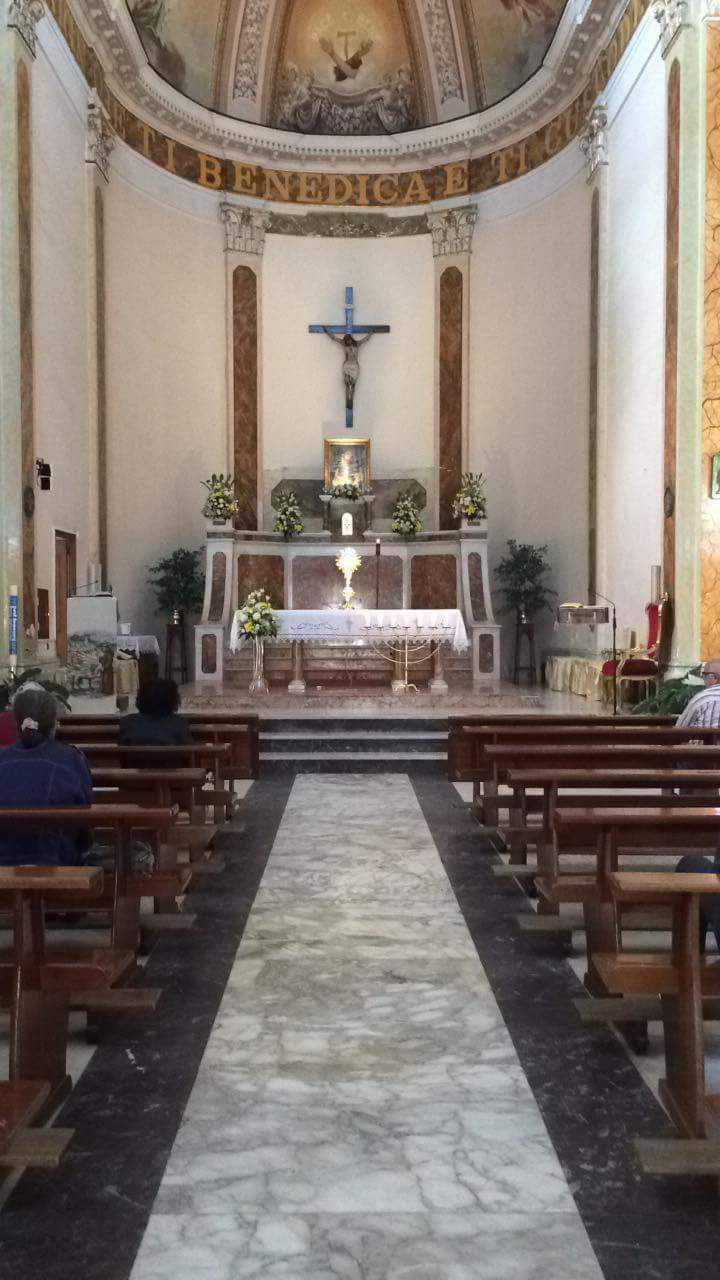 Religione Cattolica bimbi 3,4 e 5 anni insegnante Fornaro Elisa: -una  casa speciale: la Chiesa-
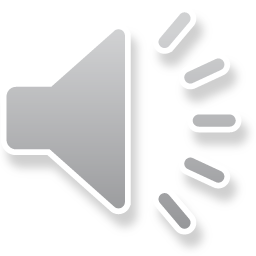 Parrocchia S. Francesco Pomigliano d’Arco
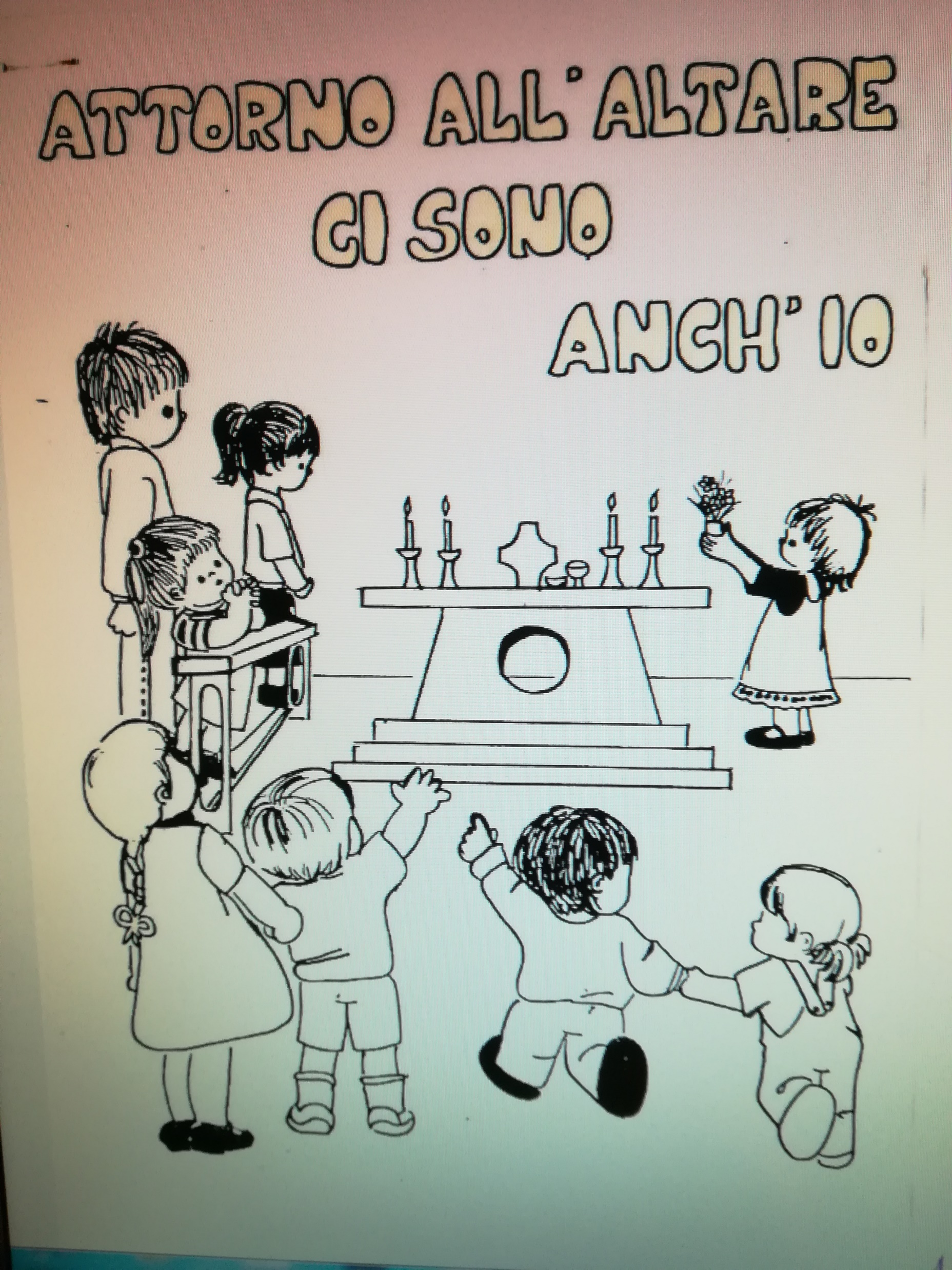 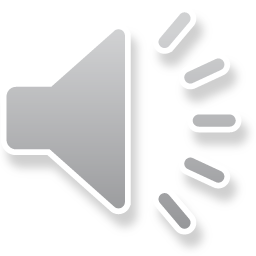 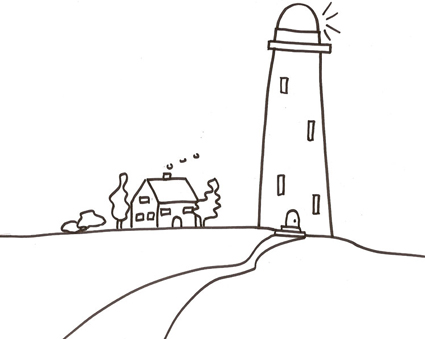 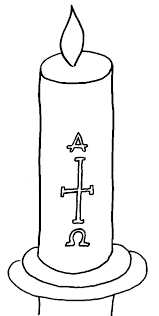 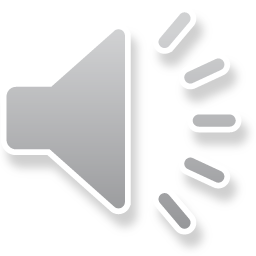 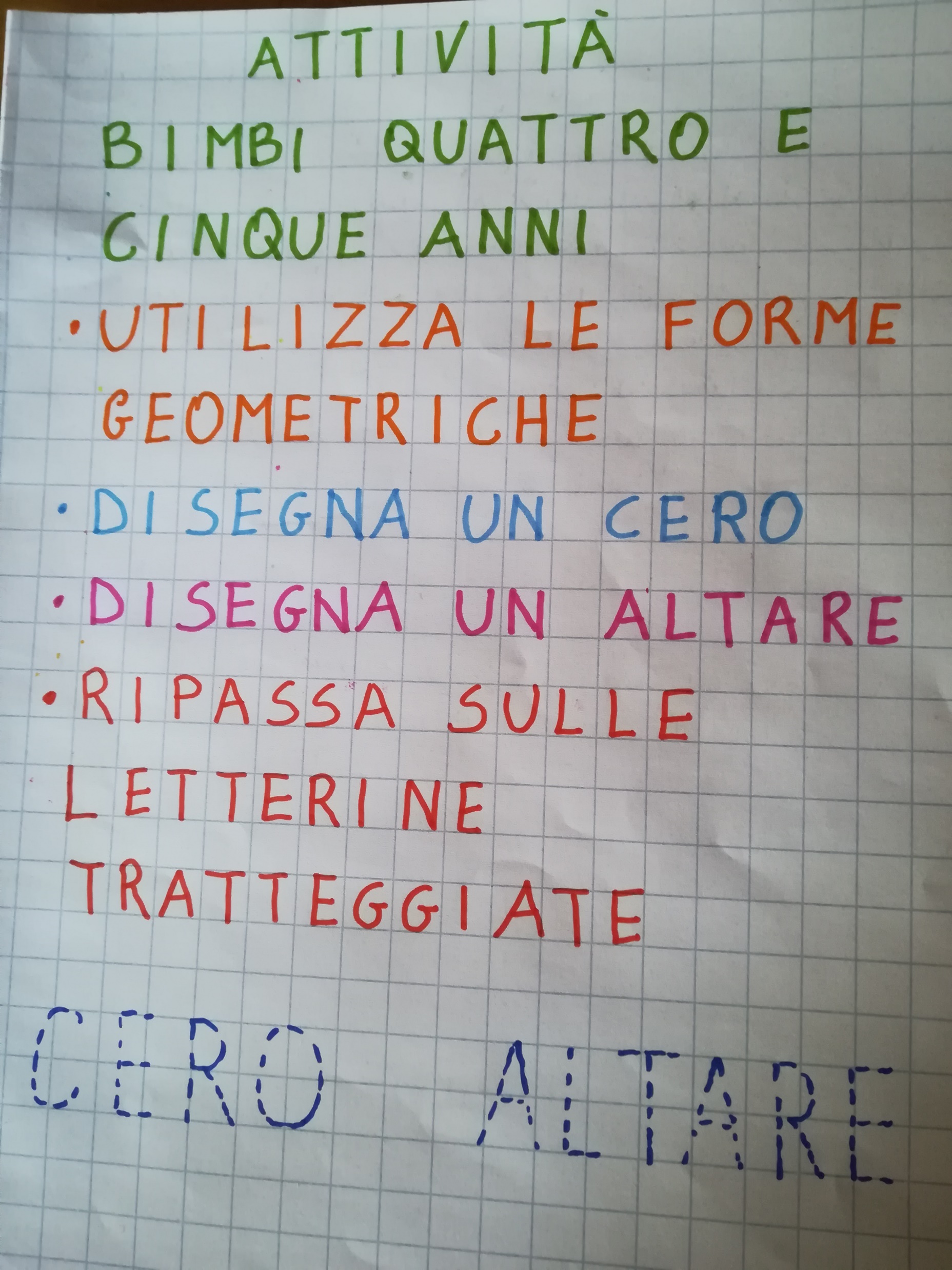 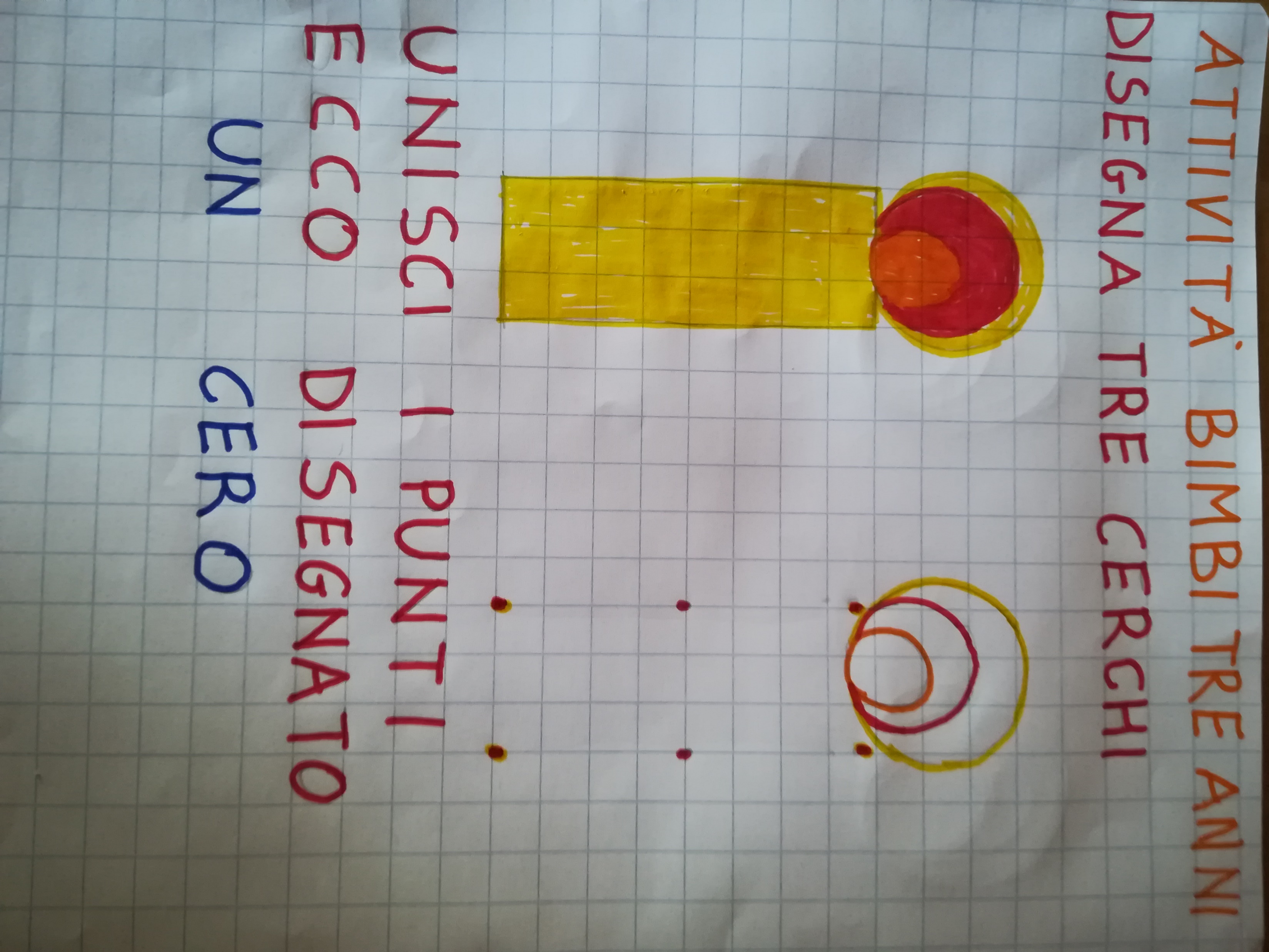